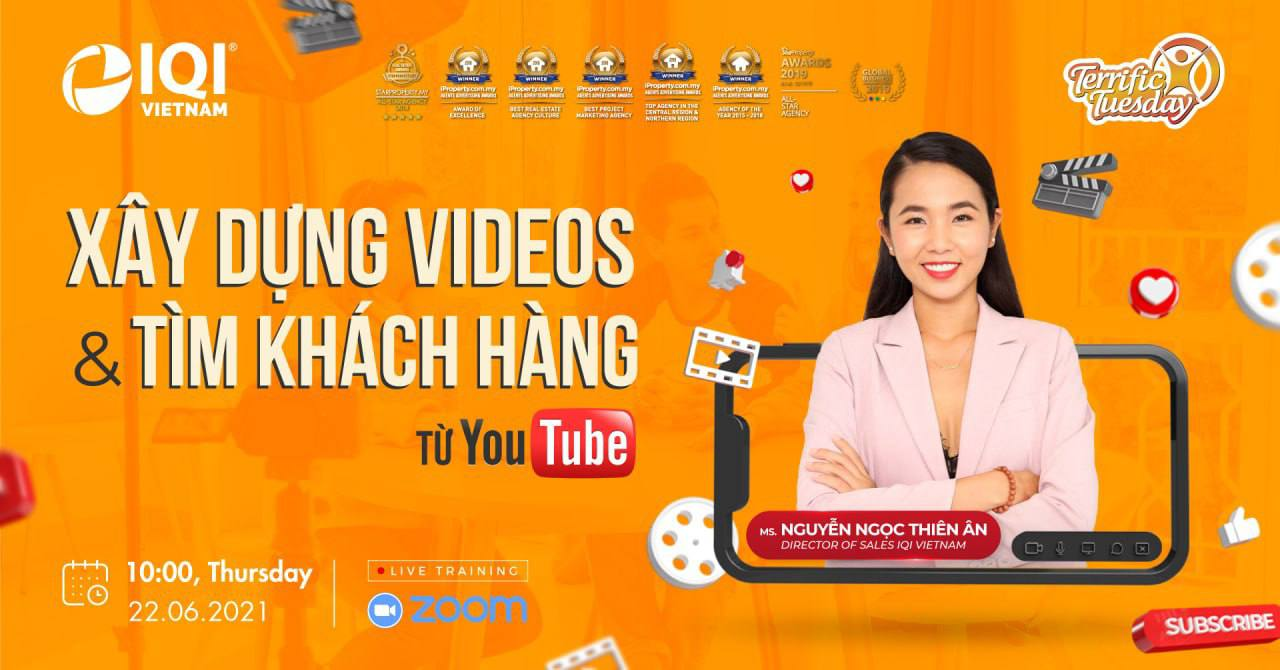 CHỦ ĐỀ
YOUTUBE No.1
300 hours video uploaded / minute
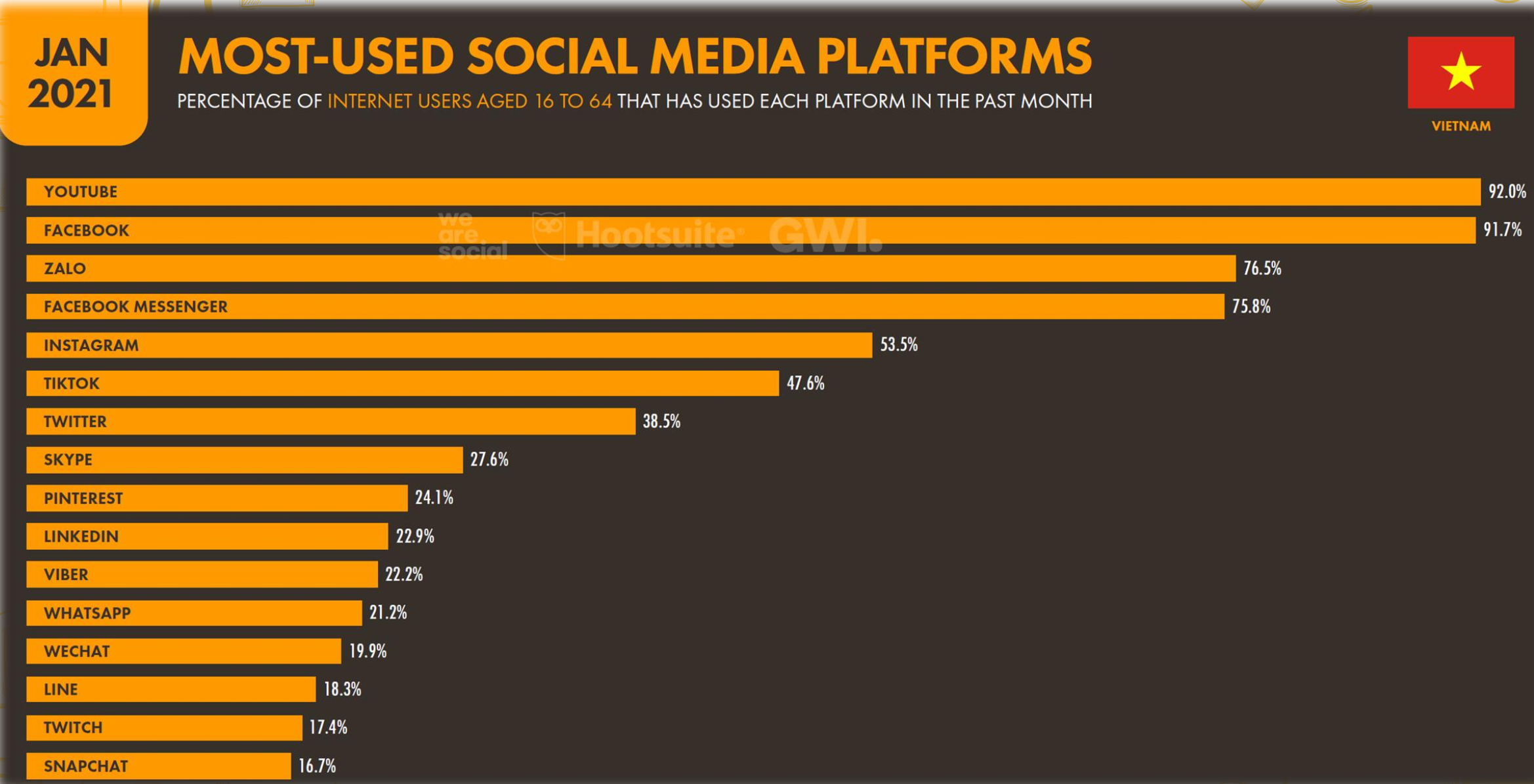 YOUTUBE – nỗ lực kiên trì
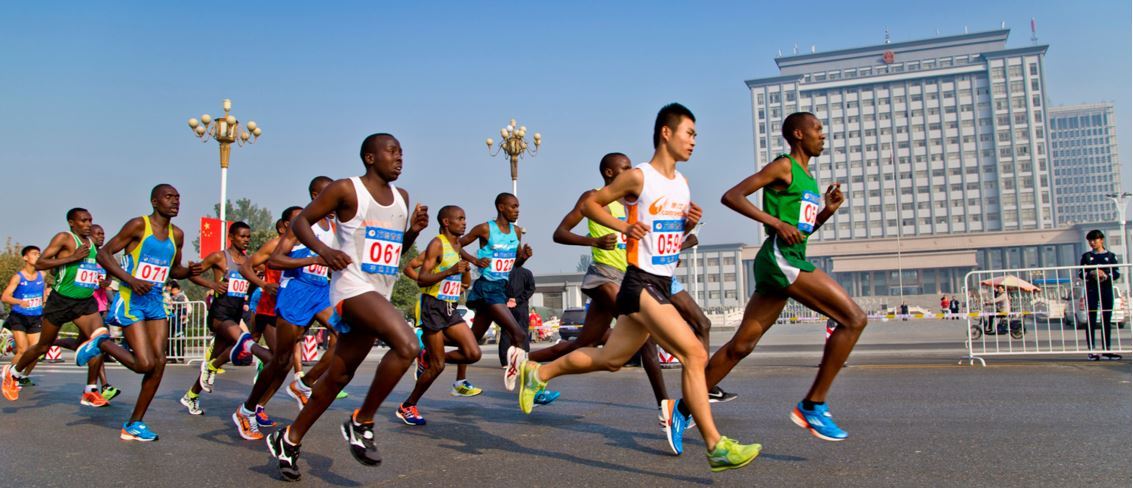 Tạo account
Gmail
Tạo kênh
Đặt tên kênh
Tên + nội dung
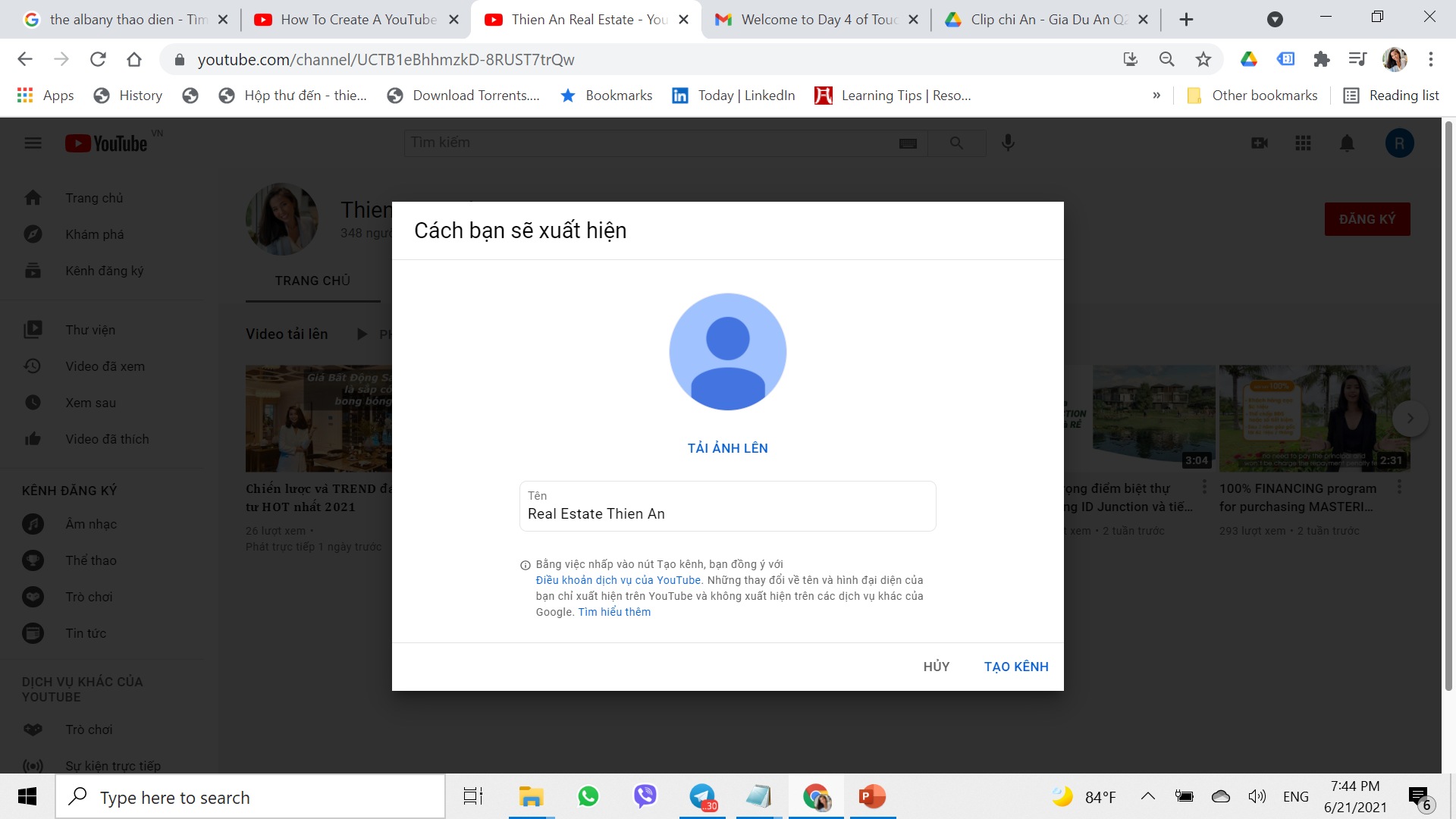 Mô tả
Giới thiệu kênh của mình
Lời chào 
Nhắc subscribe  
Key words
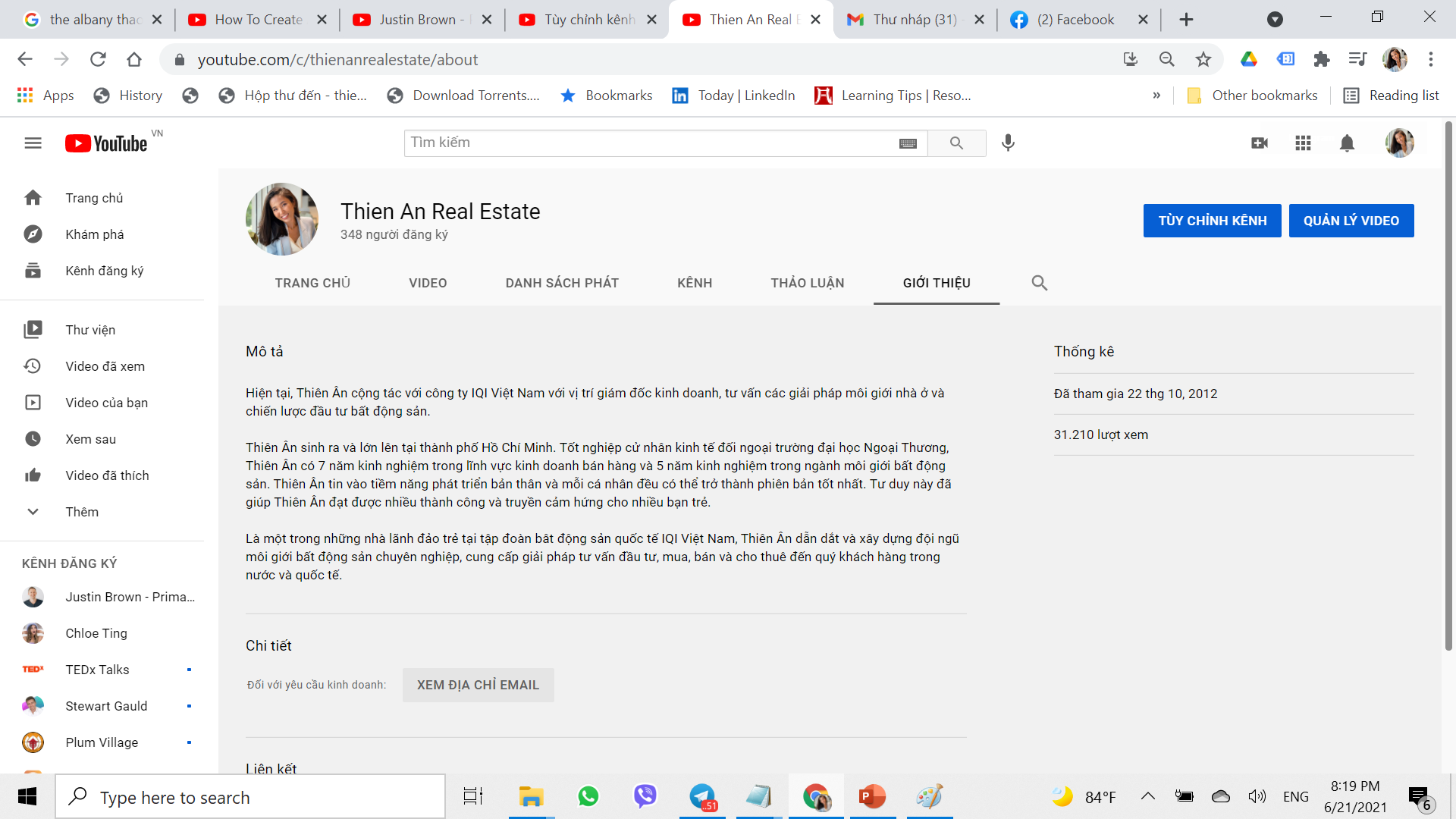 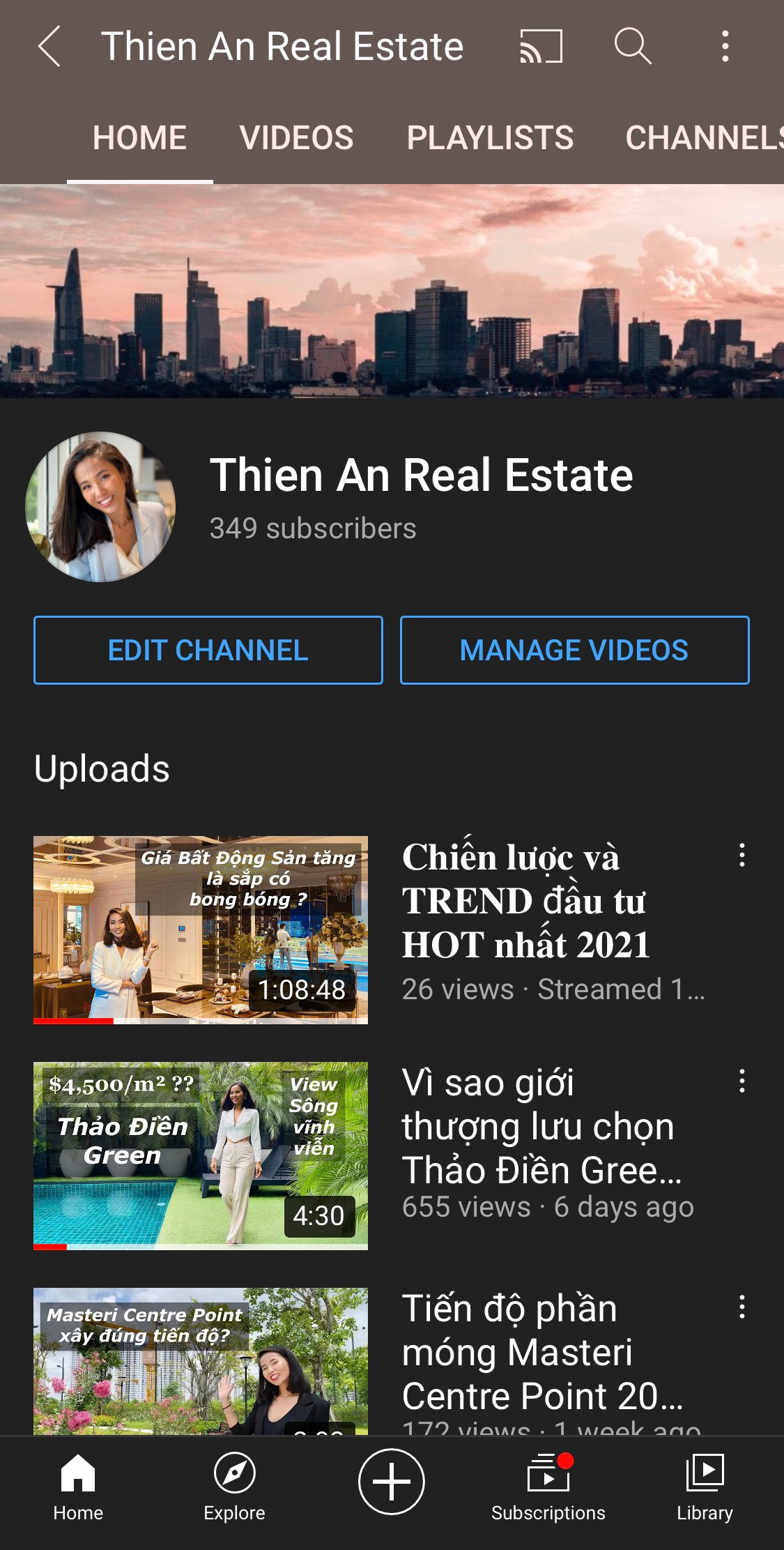 Hình profile & banner
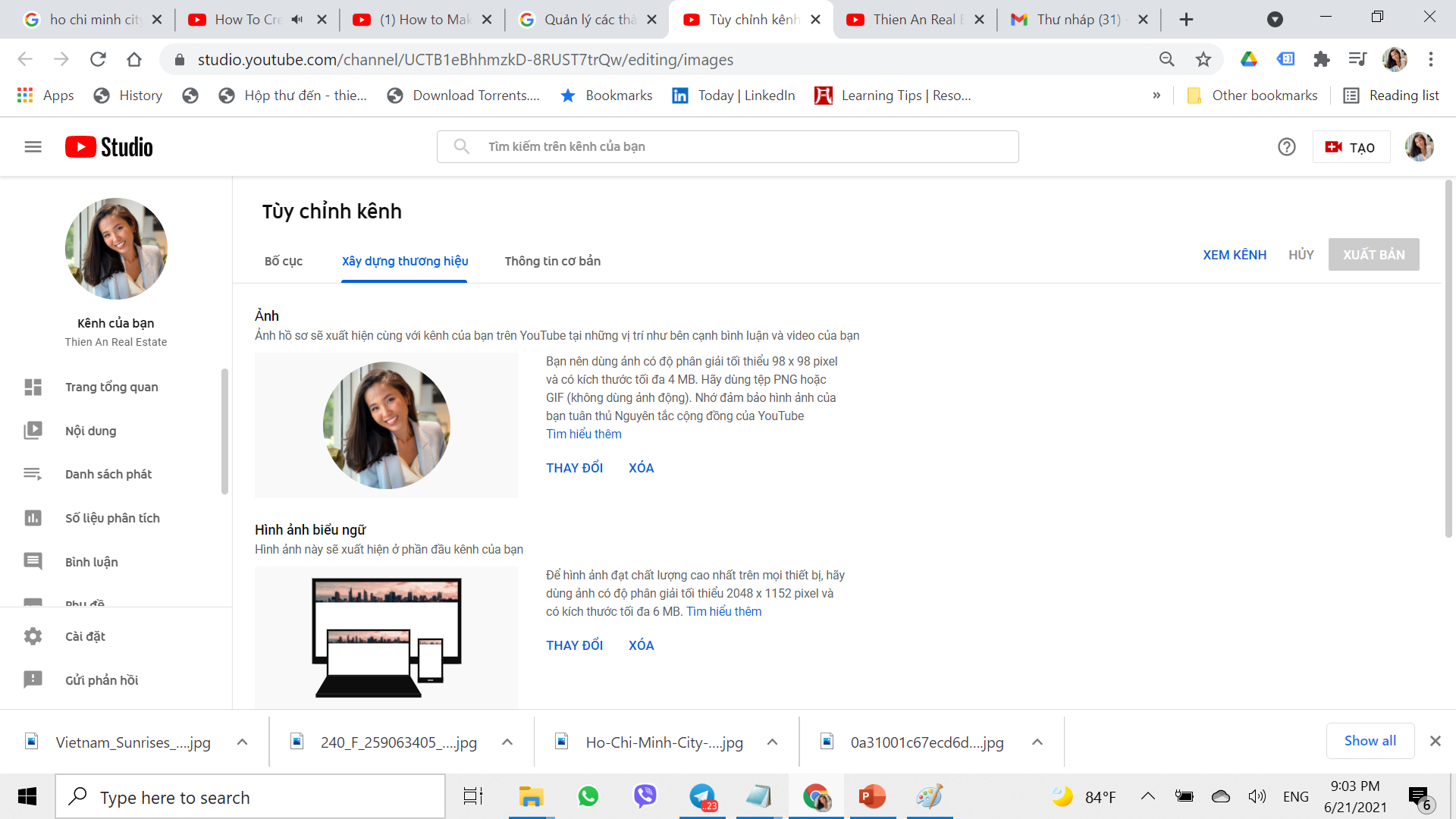 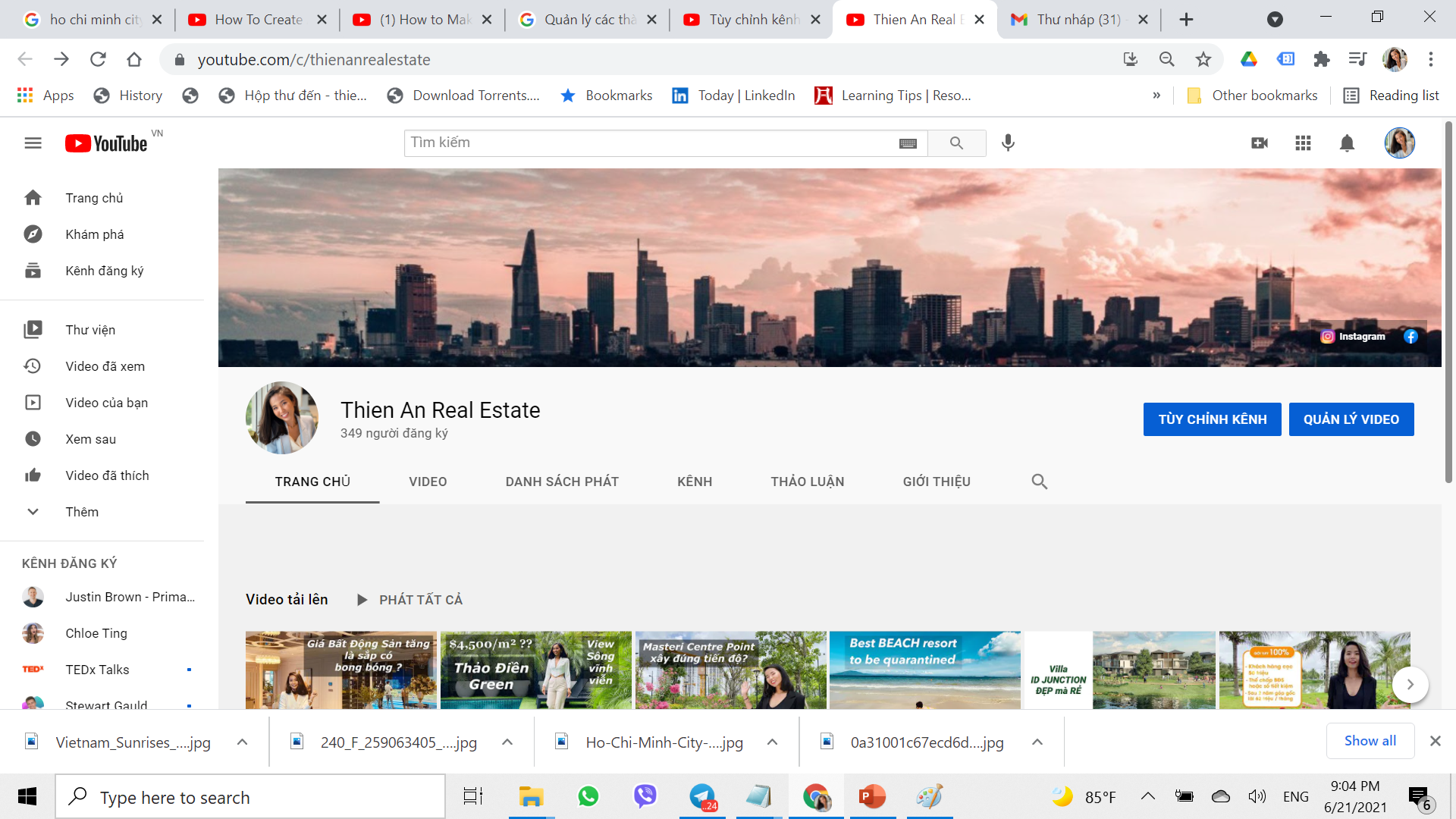 Tải video
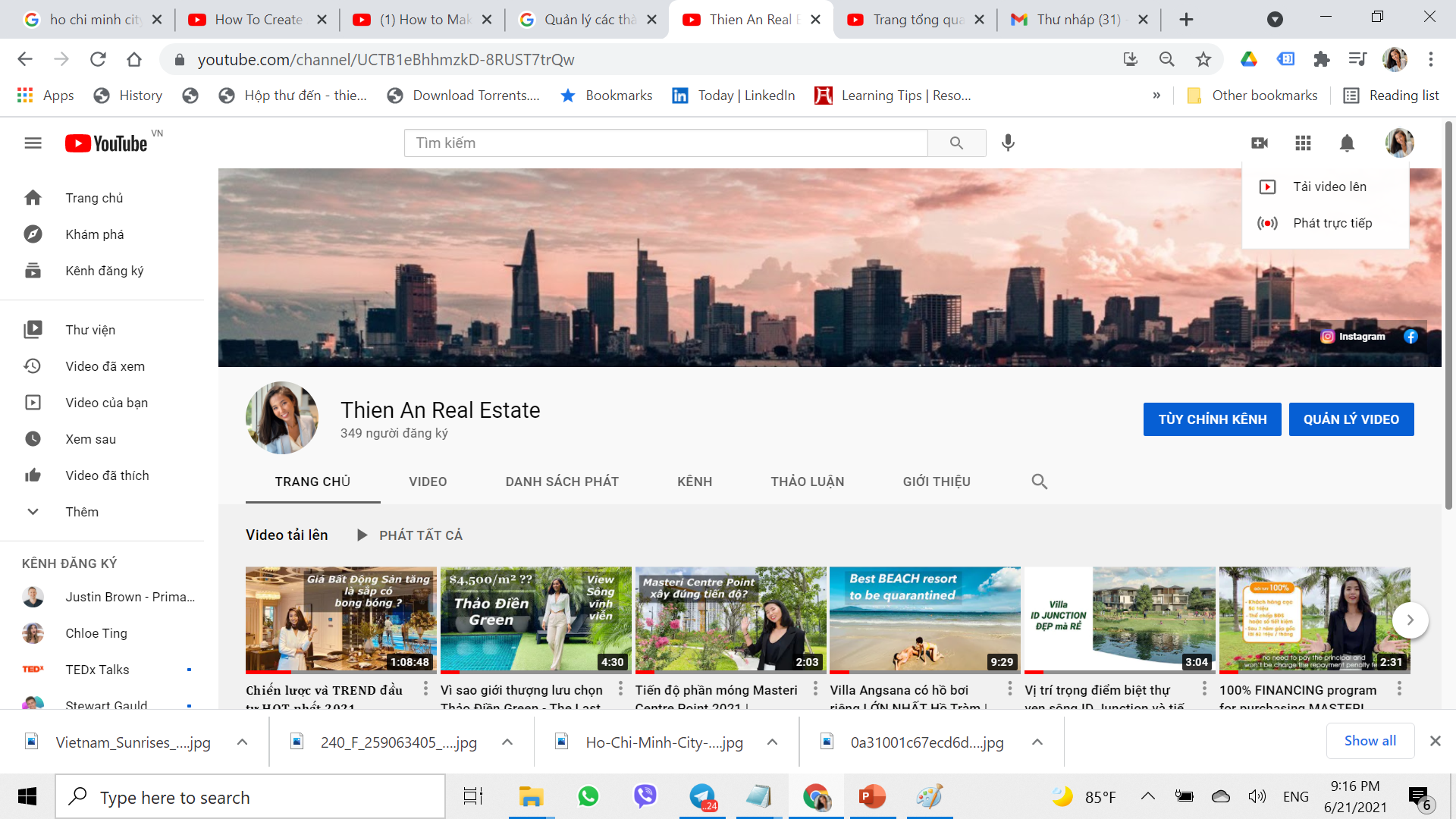 Nội dung
Nội dung = passion 
Khán giả target
Thông tin bổ ích
Chủ đề
3 chủ đề: 1, 2, 3
Don’t copy. Steal  
Điều gì tạo nên sự khác biệt (bắt buộc)
BE YOURSELF
No one is you!
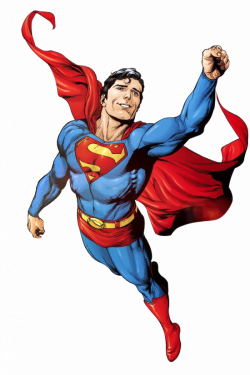 Hiểu YOUTUBE
Thuật toán
Lịch post
Từ khóa: tiêu đề, nội dung tag
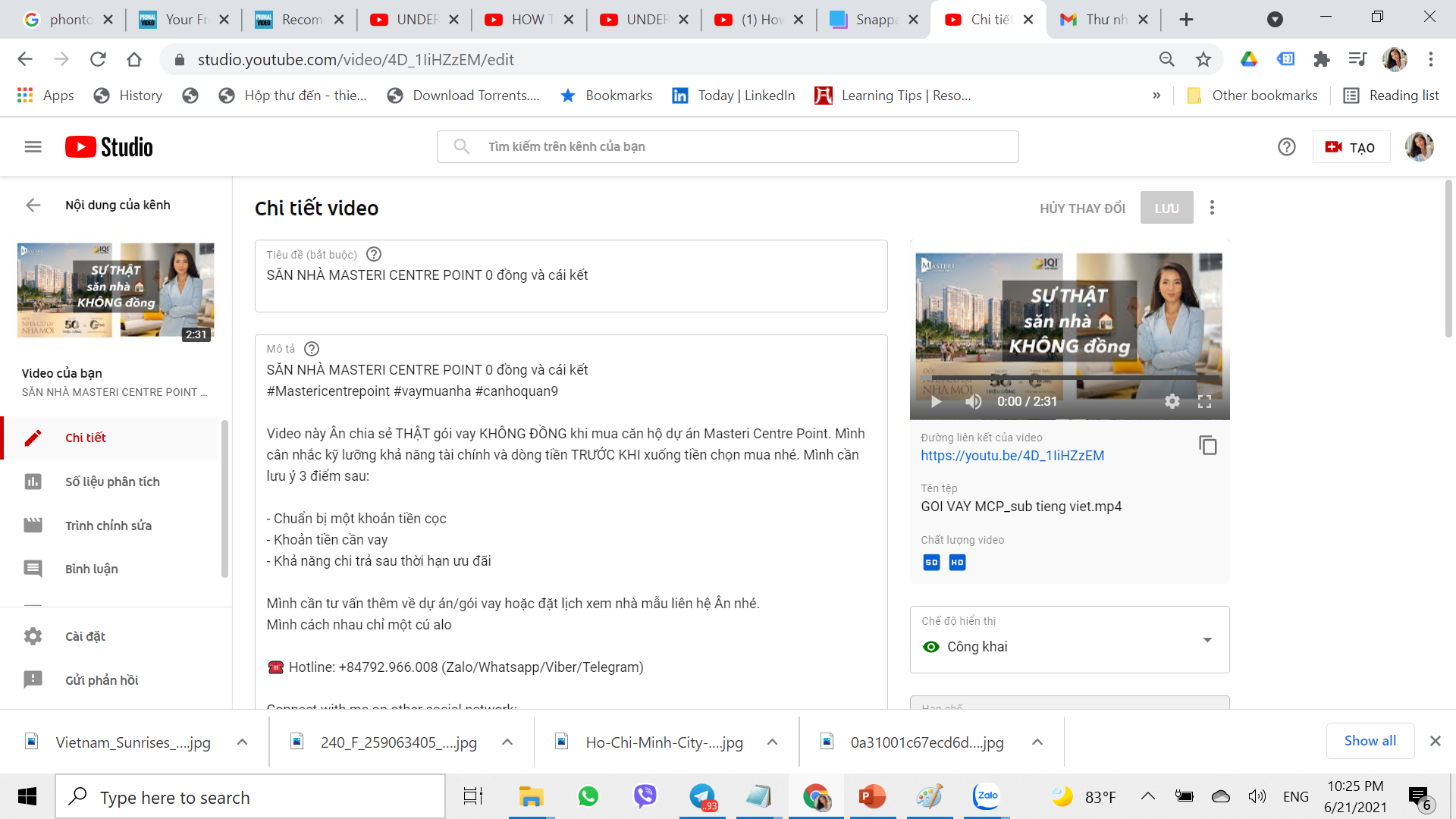 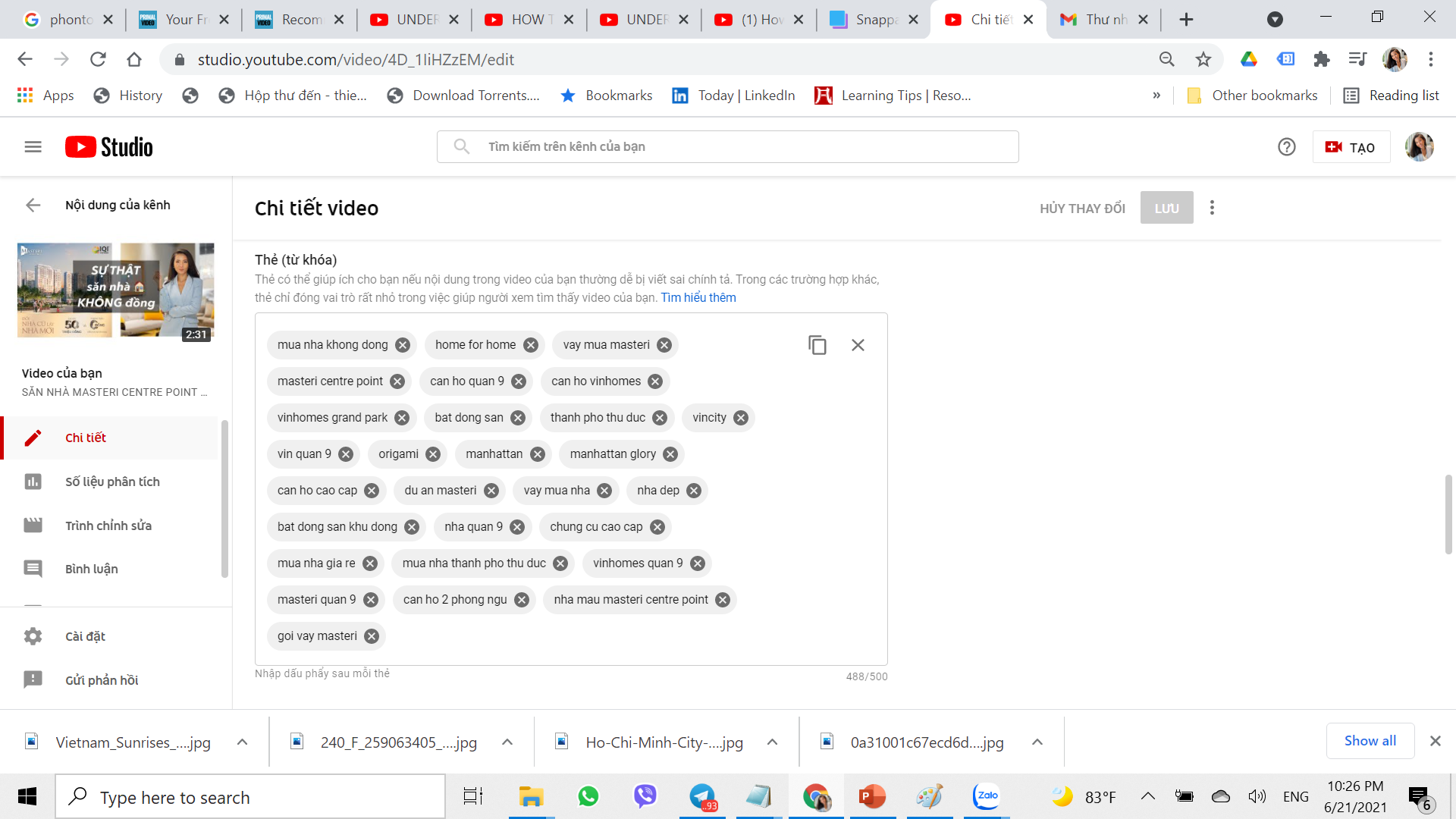 Hiểu YOUTUBE
Thuật toán
Lịch post
Từ khóa: tiêu đề, nội dung tag
Tương tác (likes, comment)
THIẾT BỊ = 💸💸💸💸
ĐỪNG PHÍ TIỀN CHO THIẾT BỊ KHÔNG CẦN THIẾT
LEVEL UP !!!
Điện thoại
Microphone
Phần mềm edit
iMovie
Quik
Capcut
Epidemic sound
THUMBNAIL !!!
Cực kỳ quan trọng
Chỉ mất 10 ~ 15’
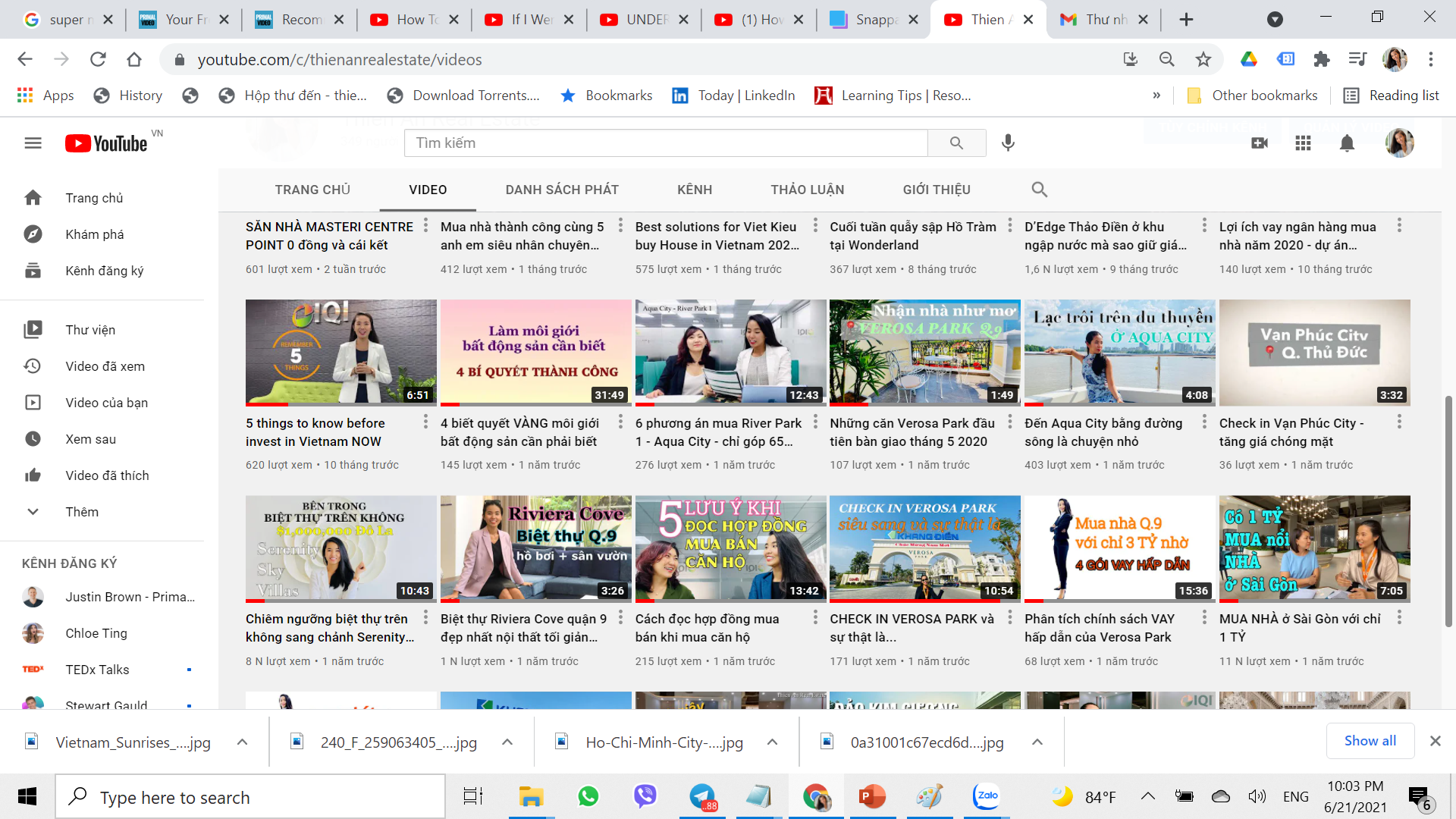 THUMBNAIL !!!
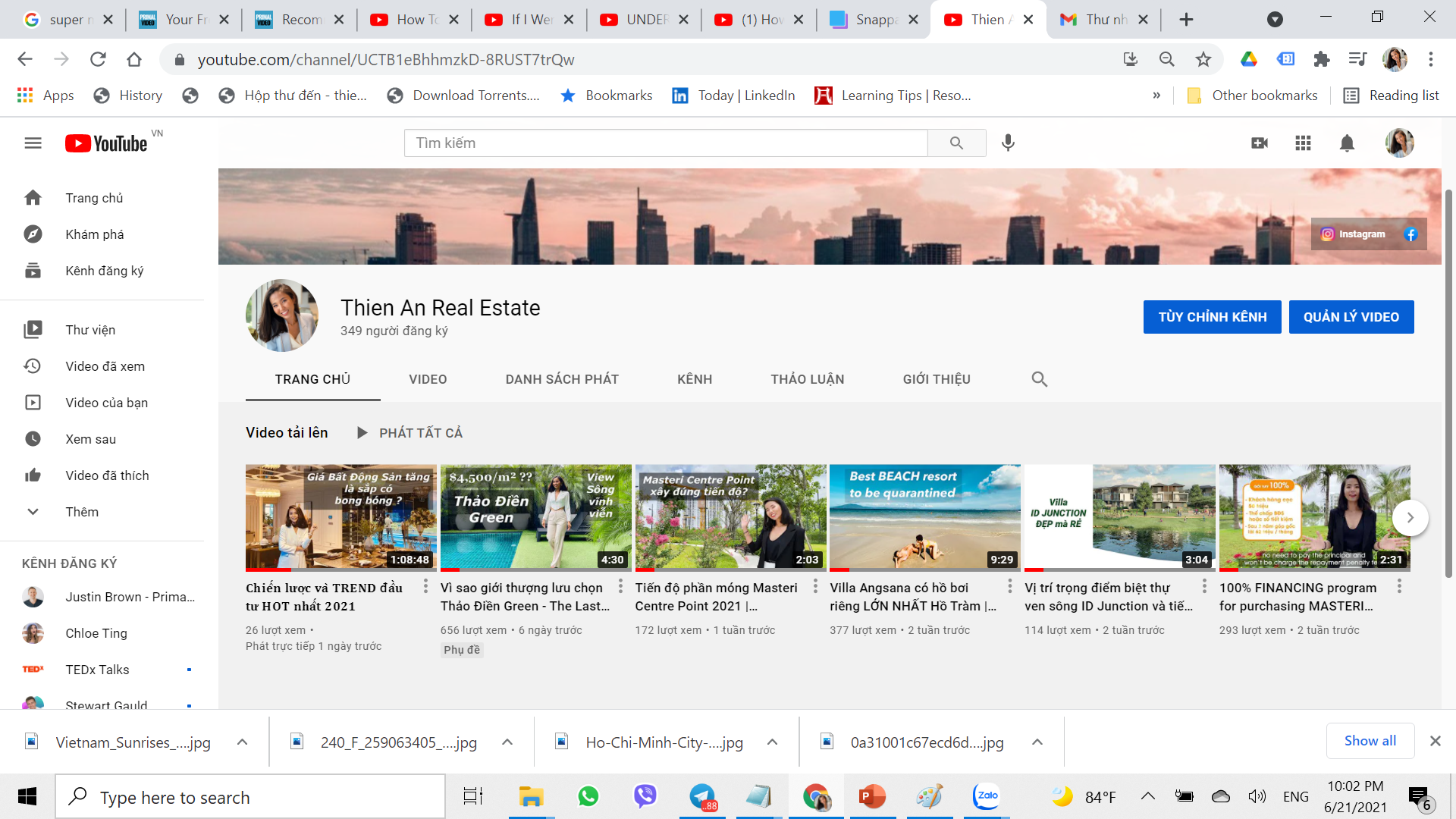 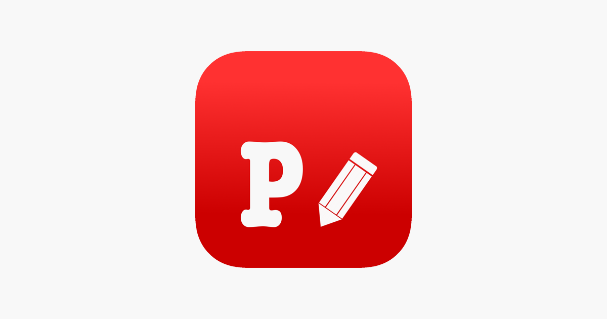 PHONTO
Video đầu tiên
https://www.youtube.com/watch?v=ORs5a1neclo&t=19s

Clip d’lusso
https://www.youtube.com/watch?v=R-70Ip5WMp0
Think outside of the box
Chủ đề mà chưa ai làm
DONTs
Nội dung quá rộng (khác với đa dạng)
Stress vì con số
Quá tập trung và quảng cáo
Thumbnail 
Sợ = trì trệ
COPY
Không TẬP TRUNG
Làm một mình
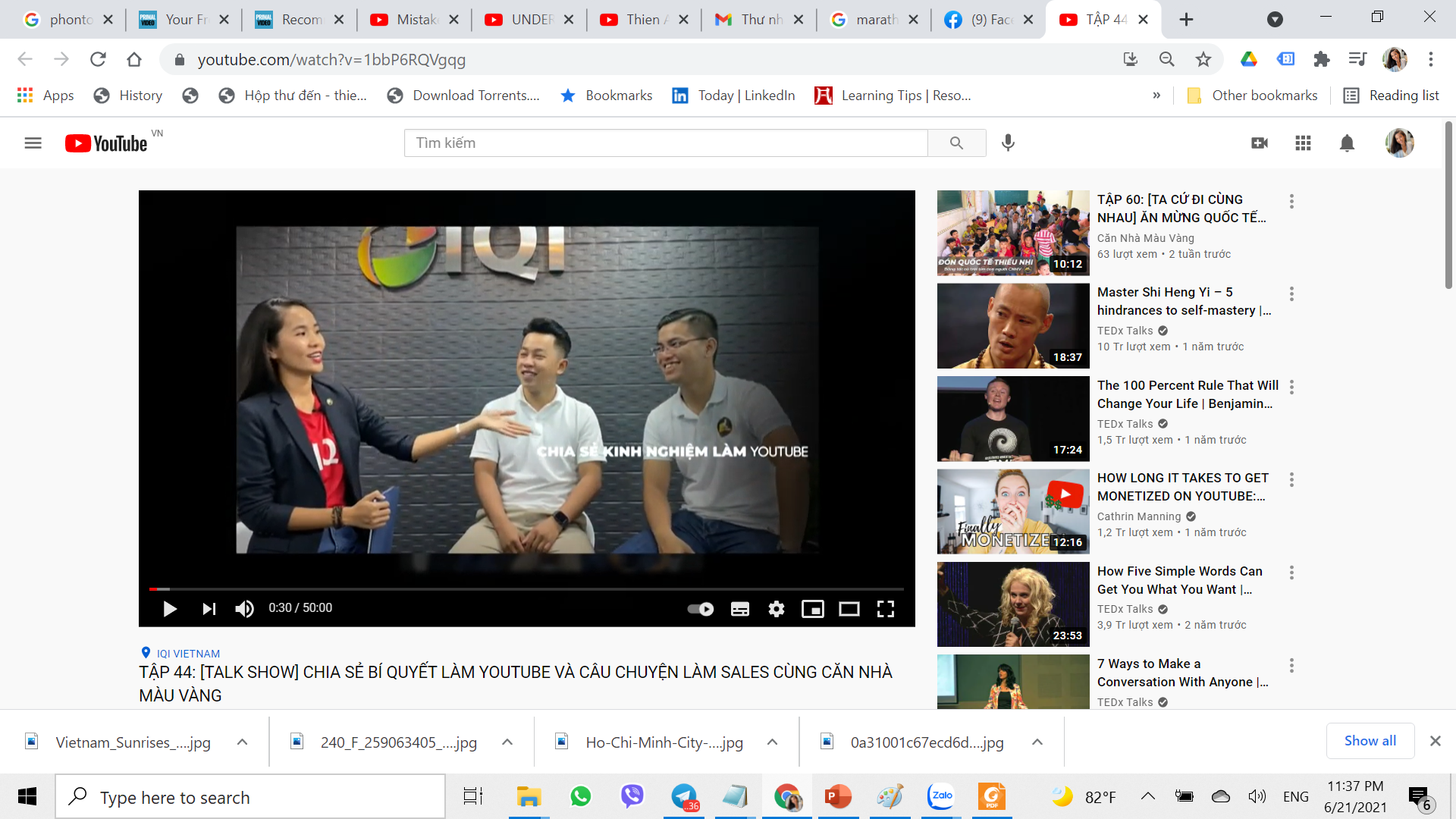 DONTs
STRESS Lịch post
Tương tác với khán giả
Trends =  khán giả muốn xem
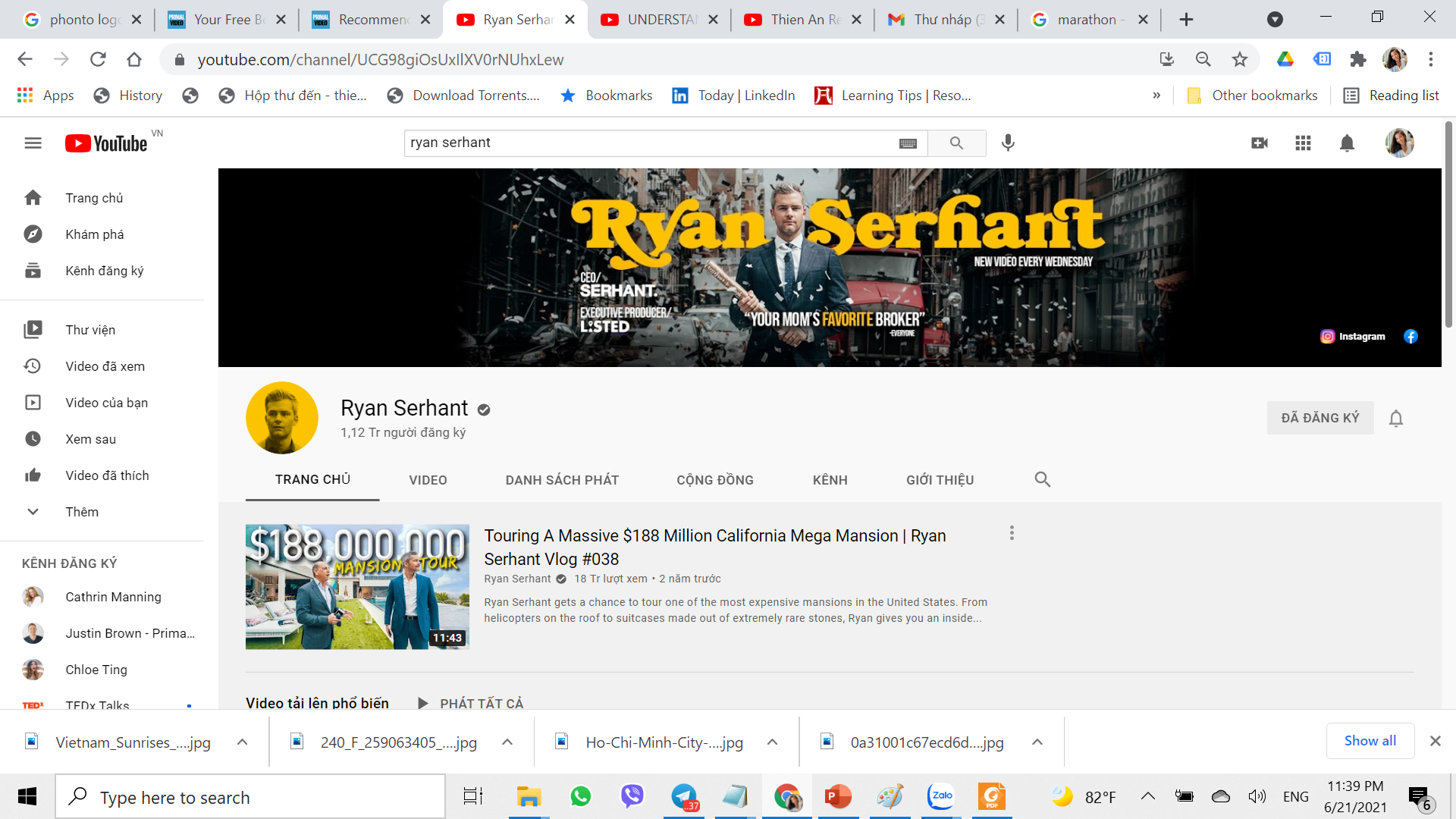 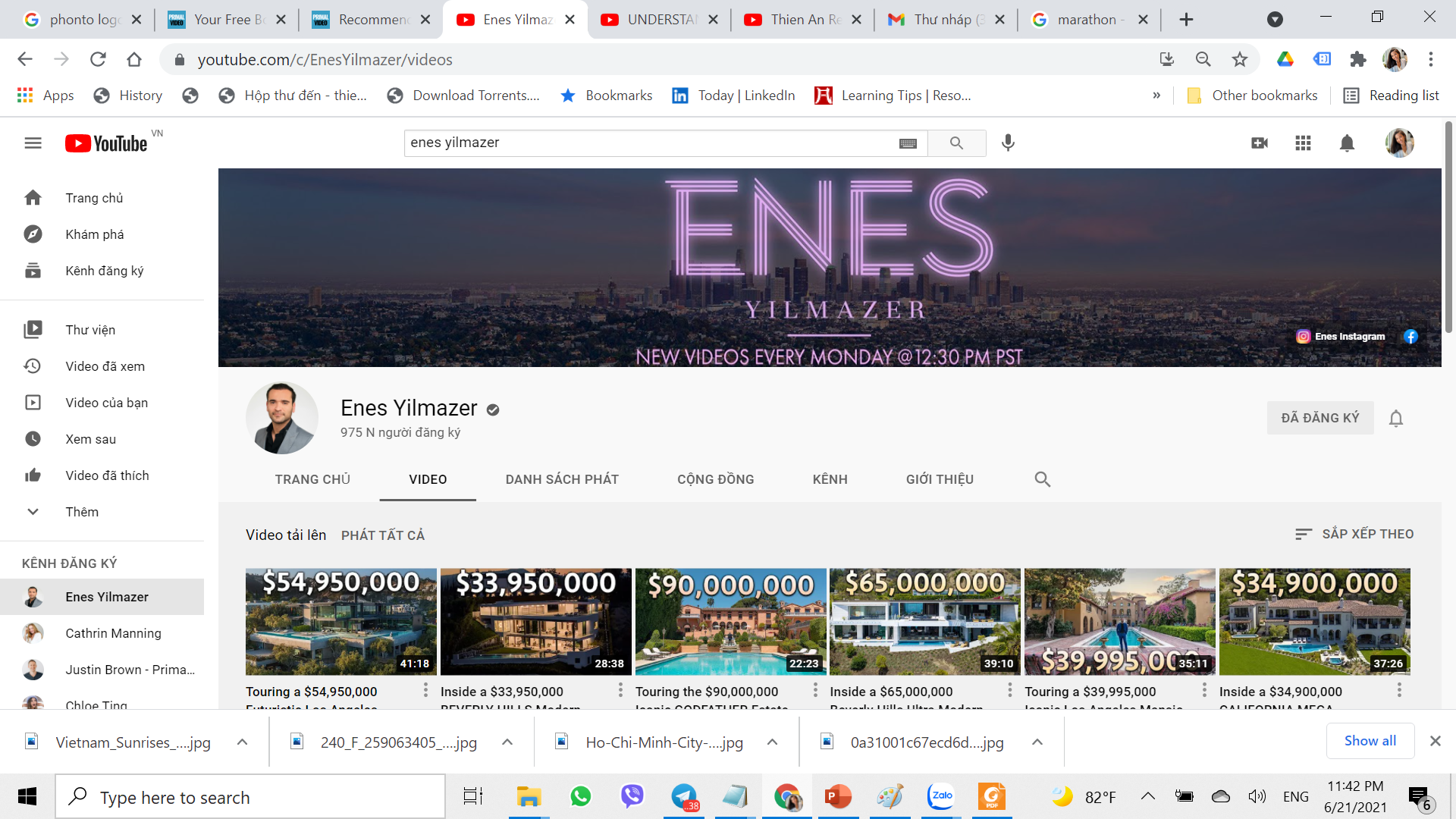 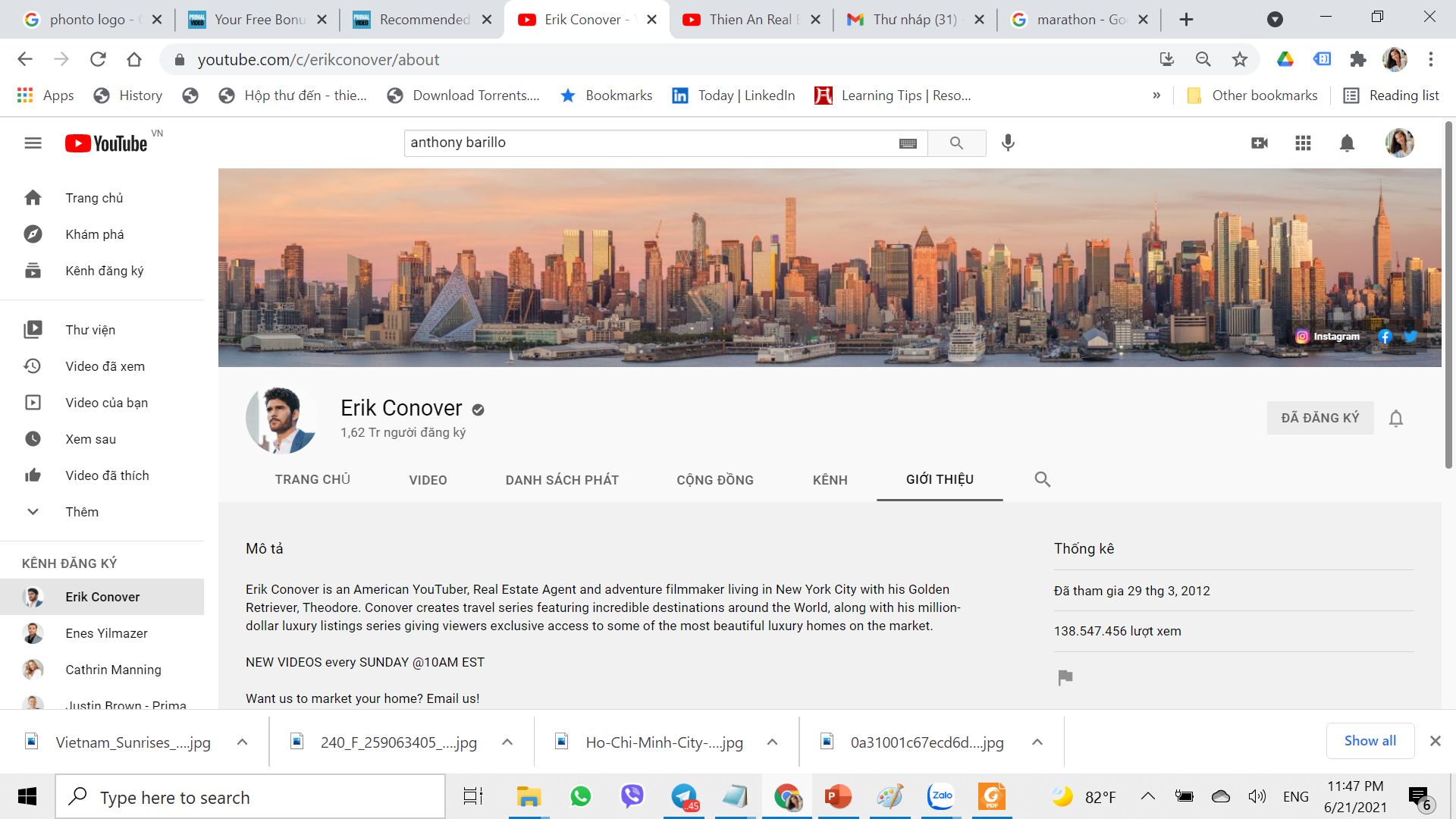 KHO Ý TƯỞNG
Thông tin hữu ích
Khác biệt, sáng tạo
Hài hước, giải trí
Review dự án
Tiến độ xây dựng
Nhà mẫu
Kết nối đến dự án
Fly cam view dự án
1 ngày ở khu dân cư
Thiếu công viên thì cuộc sống sẽ ra sao
CĐT chú trọng
So sánh giá
Phân tích hiện tượng
Kinh nghiệm đầu tư sinh lời
Những điều thích thú
Những điểm bất lợi
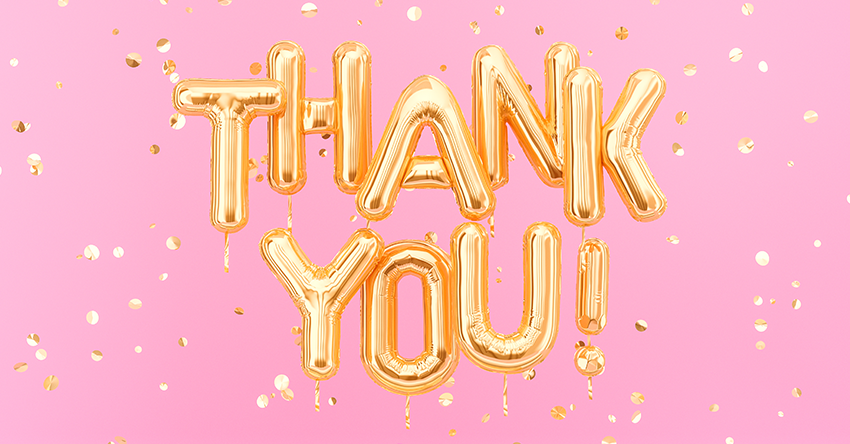